Cory Cummings
cummingsc@friscoisd.org
TTSA 2023
Debbie Keen
keend@friscoisd.org
Ideas for Success on Your First Day of School
Sign-In
01
Find your name plate and seat
Pick a Card
02
We will use these later this period
Welcome to Class!
Getting to Know You
Answer the questions on your worksheet your the best of your ability
03
Prepare to Share
04
We will share answers with your peers shortly
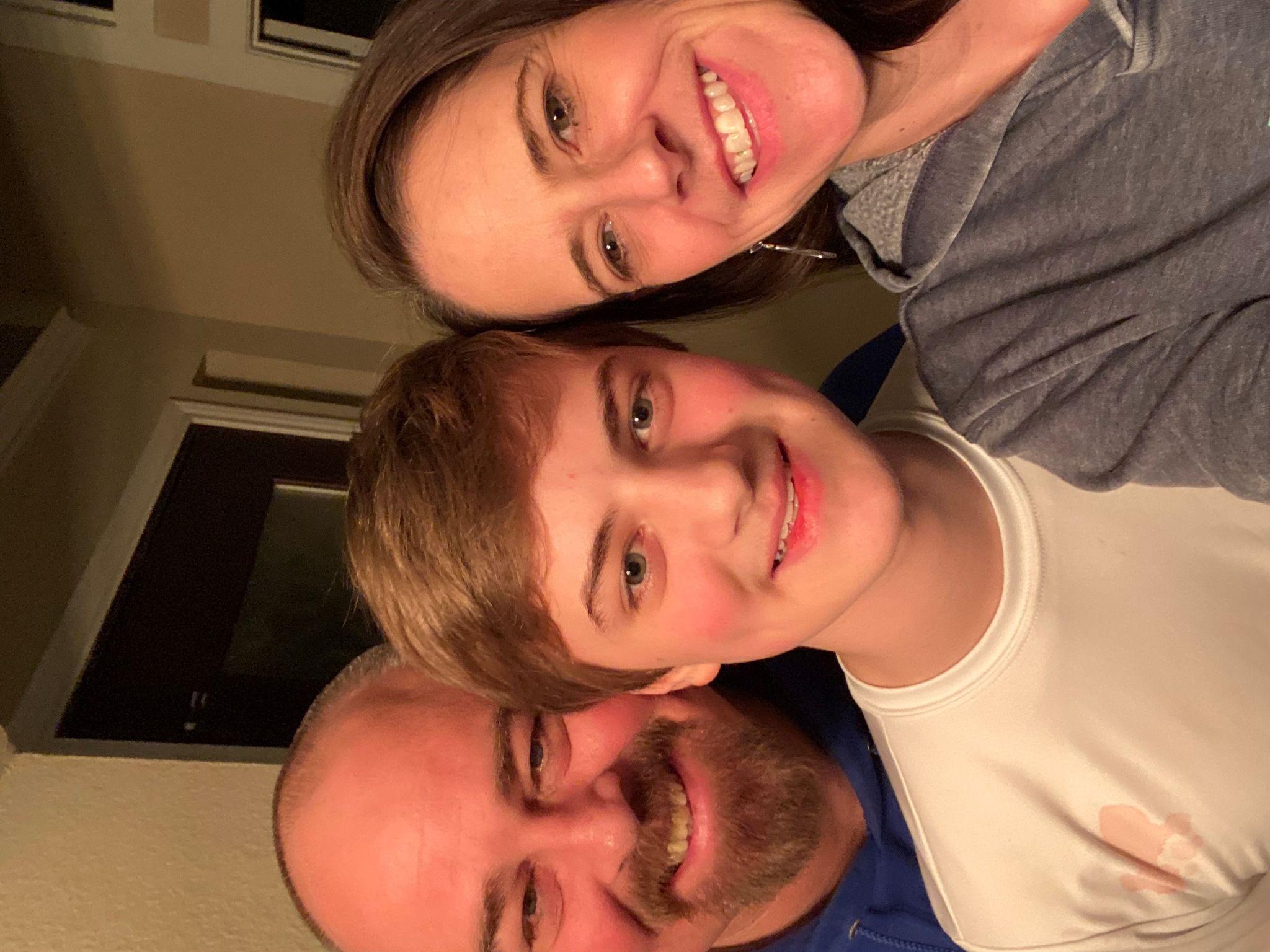 Cory Cummings
Survey of Government and Public Administration teacher at the Career & Technical Education Center in Frisco ISD
The Cummings Crew
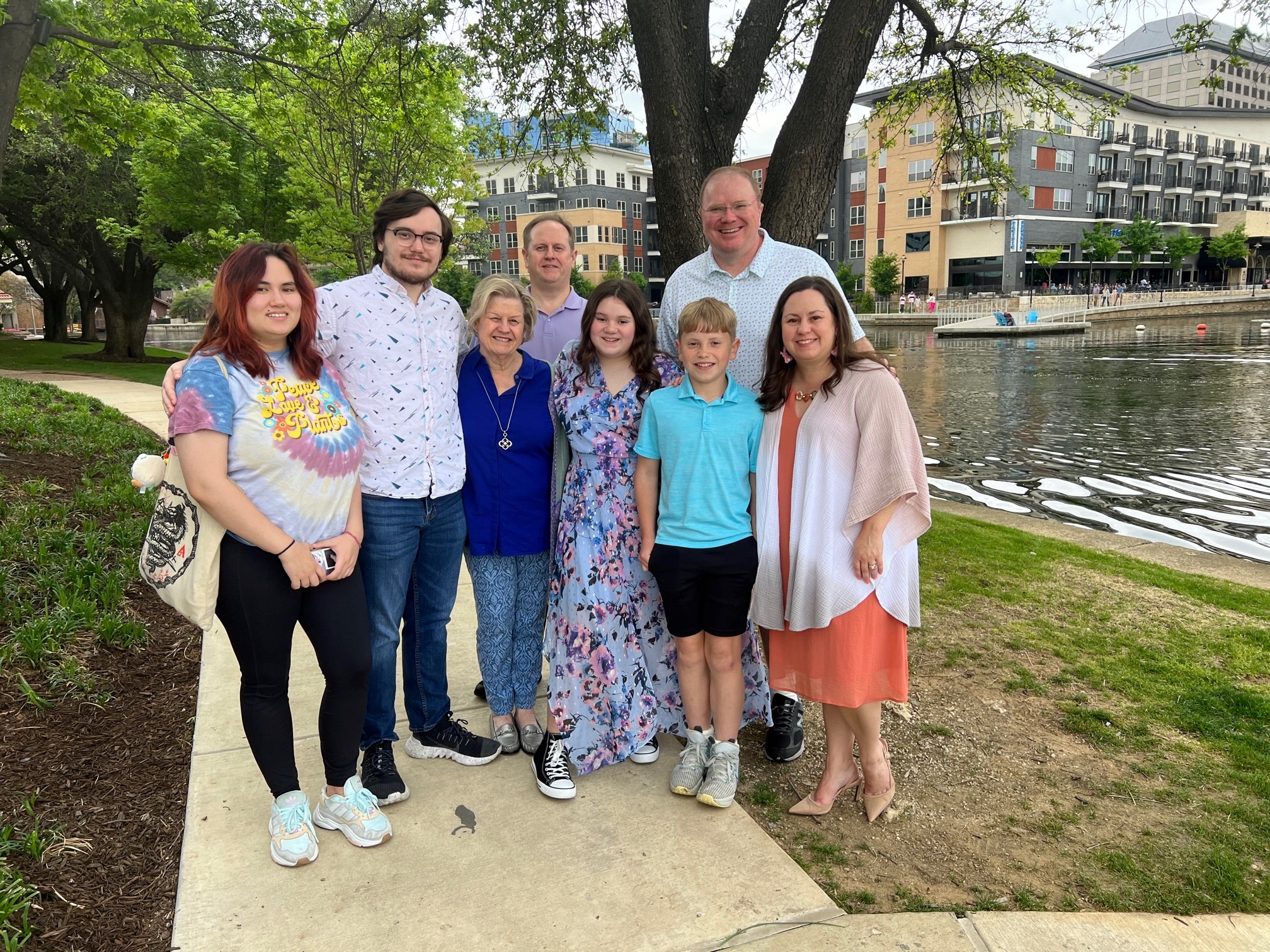 Debbie Keen
Coordinator of Federal Grant Instructional Programs
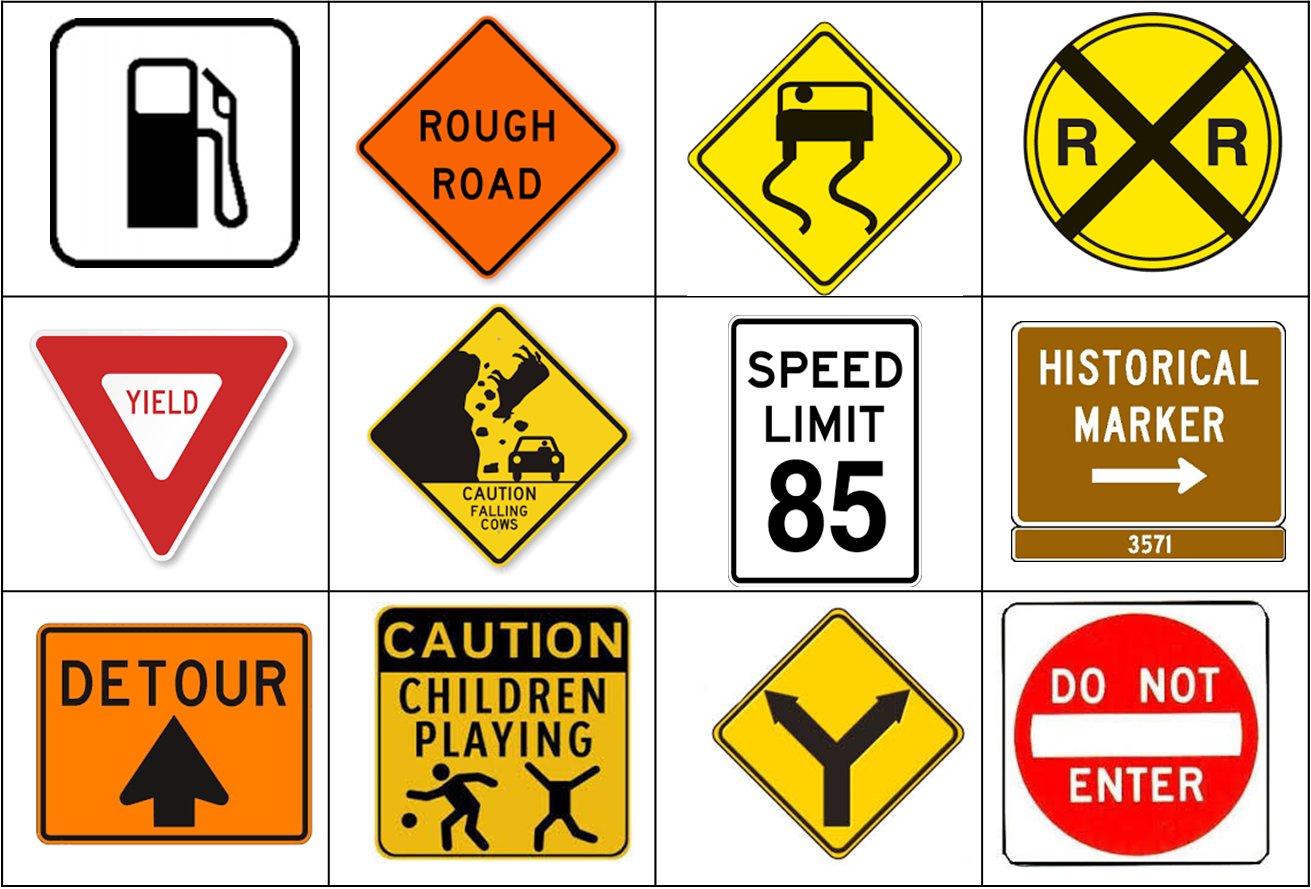 Which road sign depicts how you are feeling today?
When the music stops…
Introduce Self
Share your name, school you attended last year, and thoughts on this class so far
Electric Cars
Make a group with the # called
What was your answer to the  electric car question? Share with your group
Keep talking until music plays again
Your Car
Share what type of car you would be and why
Meet Marvin
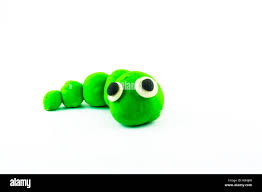 Read the scenario on the worksheet provided and try to save Marvin from his horrible crash.
Marvin is a terrible driver
Get the Life Preserver
It is found under the boat
No Hands
Save Marvin
The only object your hands can touch are the paperclips
Safely secure Marvin inside the life preserver
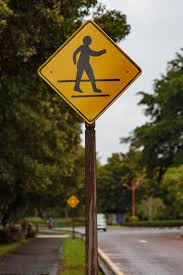 Pick a card… any card…
Find the card you were handed when you walked in. Note the font color on the text and use it to guide discussion within your group.
Lead a discussion based on your color card…
BLACK: Read the facts out loud on your card
RED
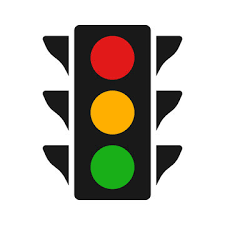 Which item surprises you the most
YELLOW
What questions come to mind when considering these facts
GREEN
Ideas with how to improve behaviors to keep people safe
Laws Teach us how to behave
What will guide us towards safe and successful behavior this year…
Here’s to a Great Year!
We wish you all the best!!